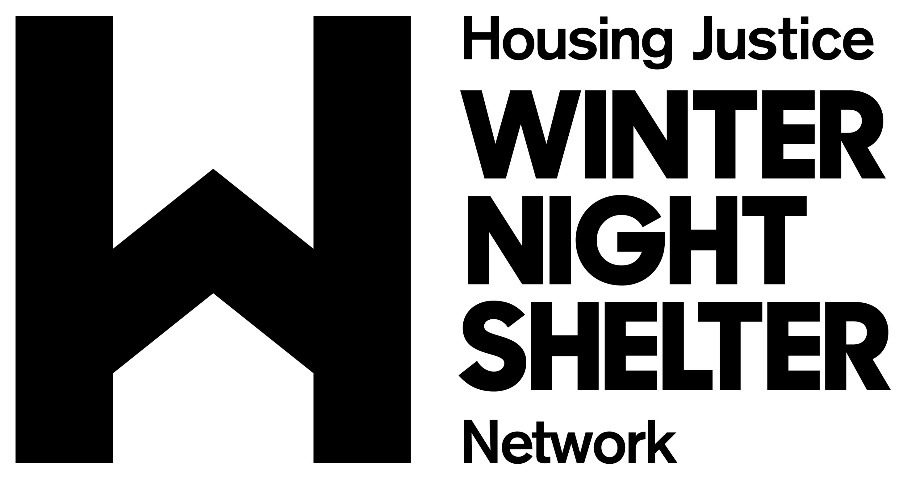 Nurturing grassroots night shelters
Introduction
What is the winter night shelter network and what is its current impact?

Who uses winter night shelters?

What barriers do these people face in moving on from rough sleeping?
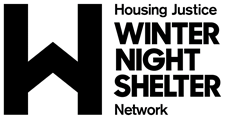 Overview of the network
145 night shelter projects across England and Wales, compared to 60 projects in 2014

Evolving and maturing network

This equates to approximately 2000 beds, 13,000 nights, or 26,100,000 bed nights, making it one of the largest providers of emergency beds for people experiencing homelessness


.
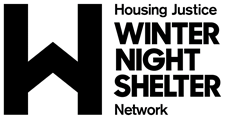 Equipping Shelters London: 2018-19 Key findings 

55% of winter night shelters opened in January, 45% opened pre-Christmas

770 beds in total

62% use the rotating model and 33% use the static model

2,900 guests in 2018/19
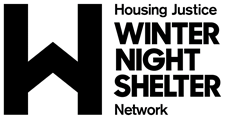 Guest numbers
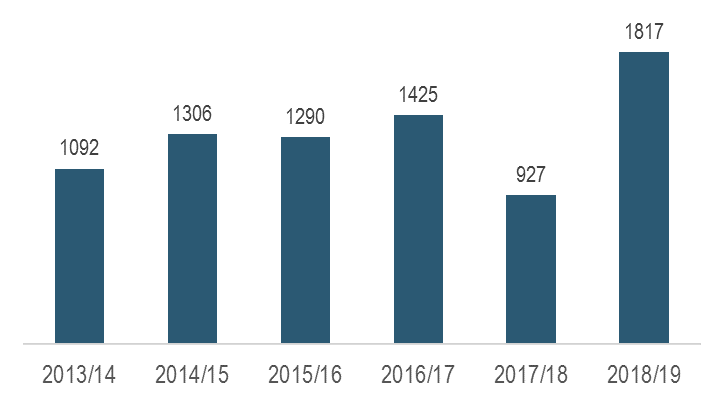 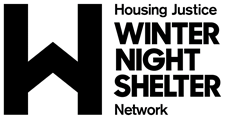 Returner vs Stock vs Flow
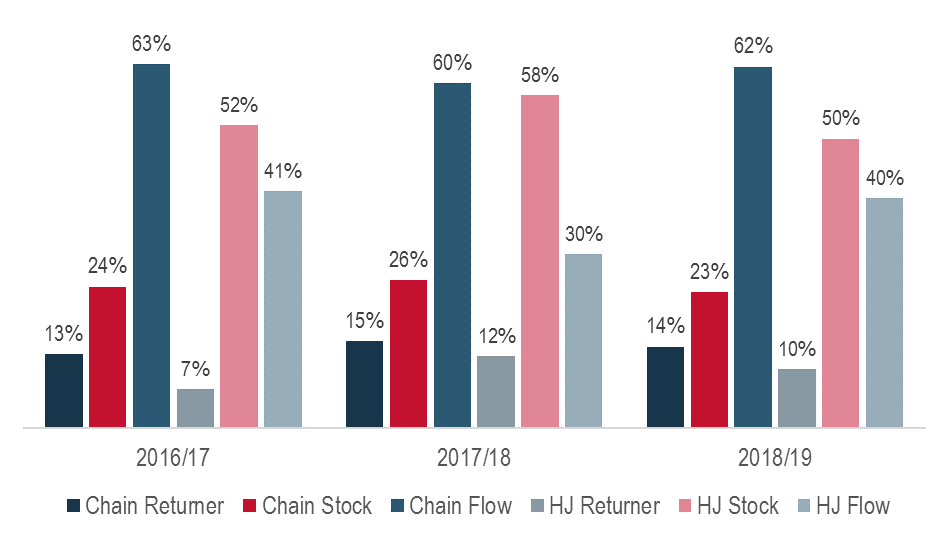 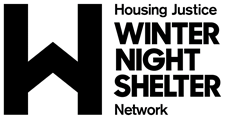 A typical case
“A was a 64-year-old Romanian man who had been in the country for 20 years and was known to local outreach and night shelter volunteers and staff. 

He was an alcoholic in poor physical health and had no documentation (his passport and other belongings had been stolen whilst he was rough sleeping). 

The night shelter caseworker visited the Embassy 3 or 4 times and eventually found a way to proceed. She got his passport number and then the Embassy sent (a request for) clarification of citizenship from the Romanian Ministry of the Interior. 

With this, the caseworker was able to get a copy birth certificate and then a temporary passport.”
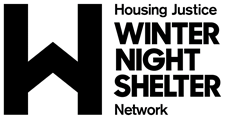 Nationality Split
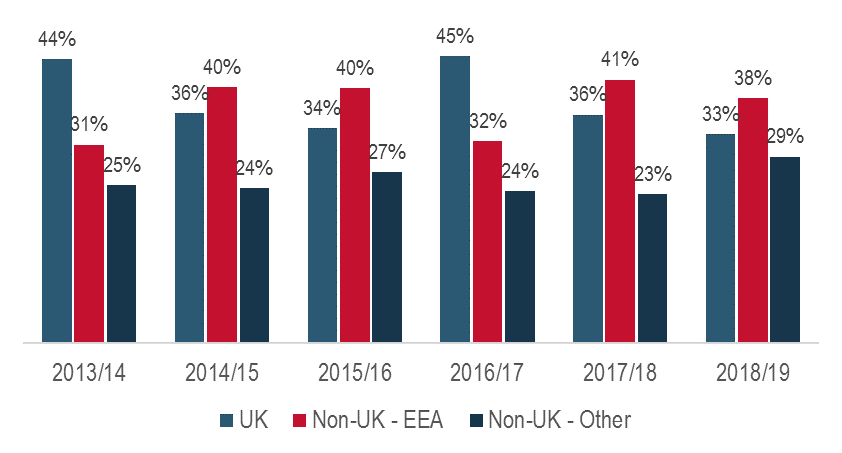 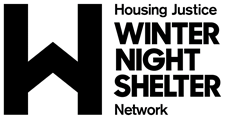 Age profile
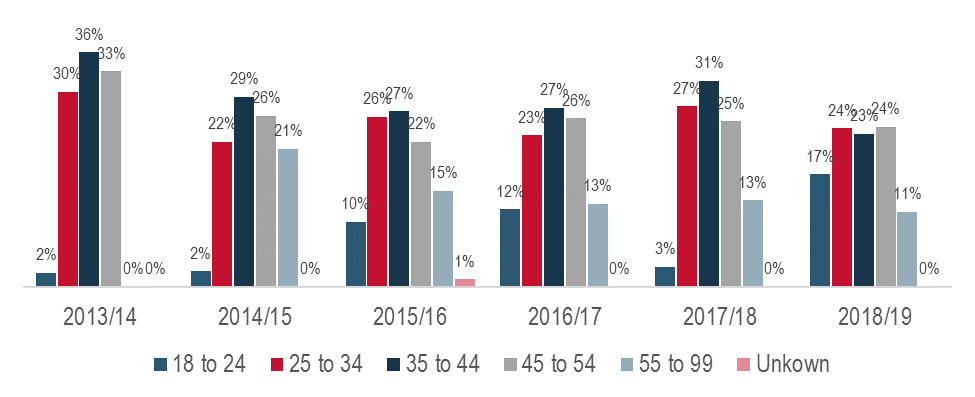 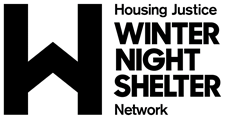 Referral agencies
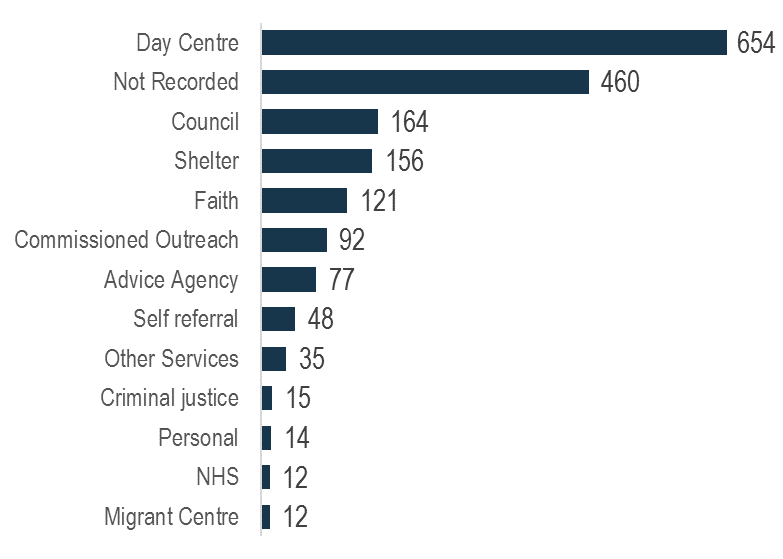 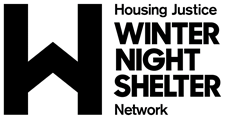 Move on

82% of guests were in case management in 2018/19, compared to 51% in 2013/14. Move on rates are stubbornly around 40% and show little change

Good quality case management is integral to achieving move on. Casework and the tracking of that casework is paramount

Emerging evidence from projects studied suggests that six weeks was the notional period required to move someone into accommodation when the case is not too complex and relevant supporting documentation is readily available
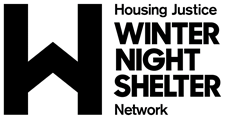 Key barriers

Immigration status and advice

Engagement and personal wellbeing

Access to secure work or welfare support
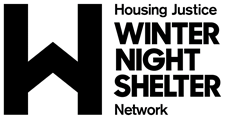 Questions?
Email: j.quagliozzi@housingjustice.org.uk
Tel. 07807096824
Twitter @jacobquagliozzi
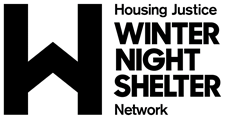